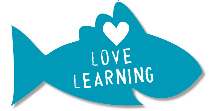 Key Knowledge & Vocabulary
There are living things called animals, and humans are animals.
Vertebrates have skeletons inside their bodies. There are 5 main types of vertebrates – birds, fish, amphibians, reptiles and mammals. Invertebrates do not have internal skeletons.
All animals need to eat in order to live. Carnivores only eat meat, herbivores only eat plants and omnivores eat meat and plants.
All animals have offspring, which grow into adult animals. Oviparous animals lay eggs. 
Human bodies have different parts and many of these parts help us use our five senses.
Humans need to exercise, eat the right amounts of different food and maintain good hygiene in order to stay healthy.
Working Scientifically
Fair testing
Observing over time
Researching
Classifying, identifying and comparing
Exploring
Seeking patterns
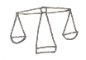 Which did you use in science lessons and why?
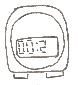 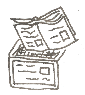 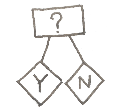 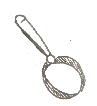 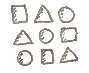 Birds
Amphibians
Fish
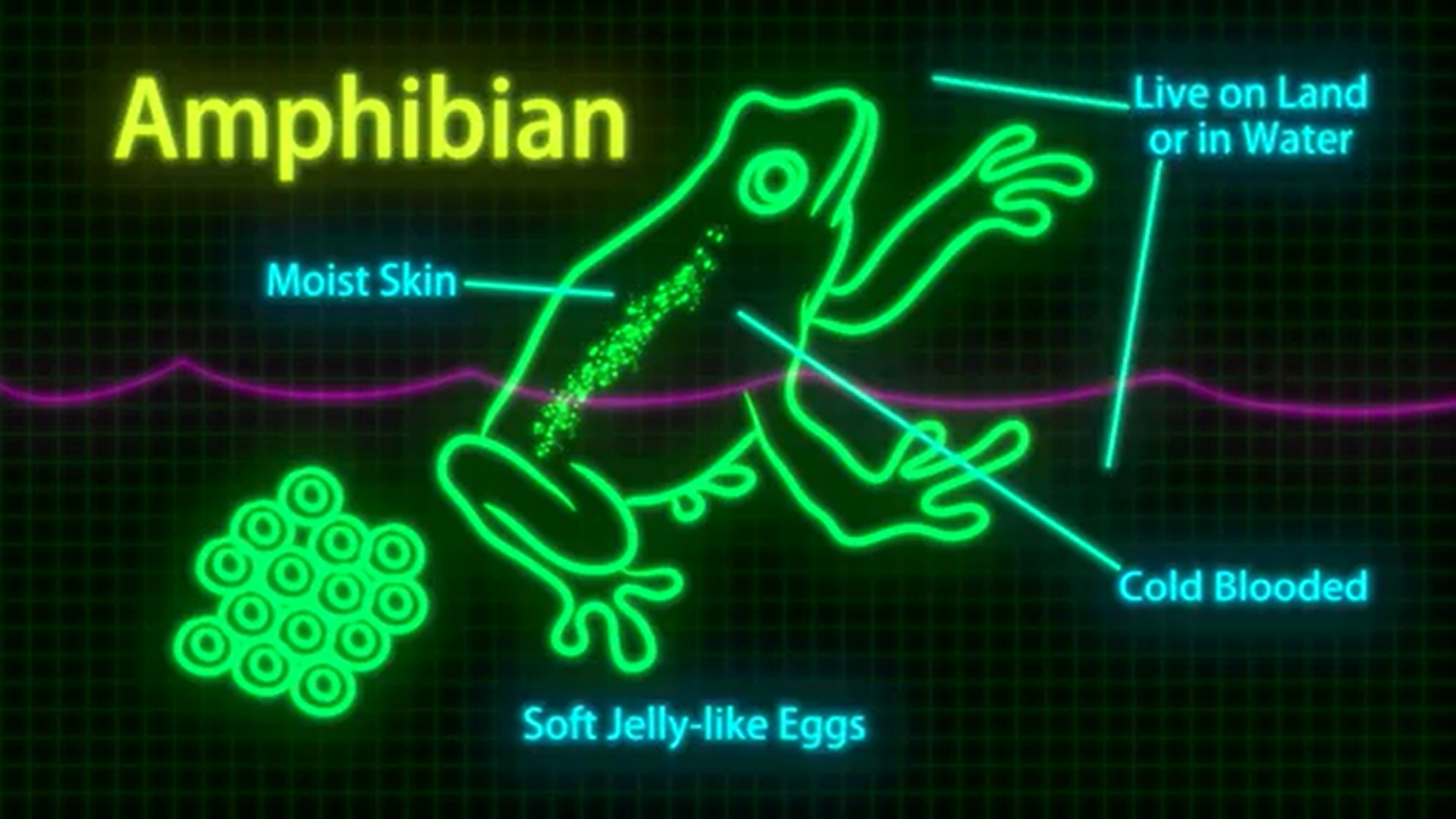 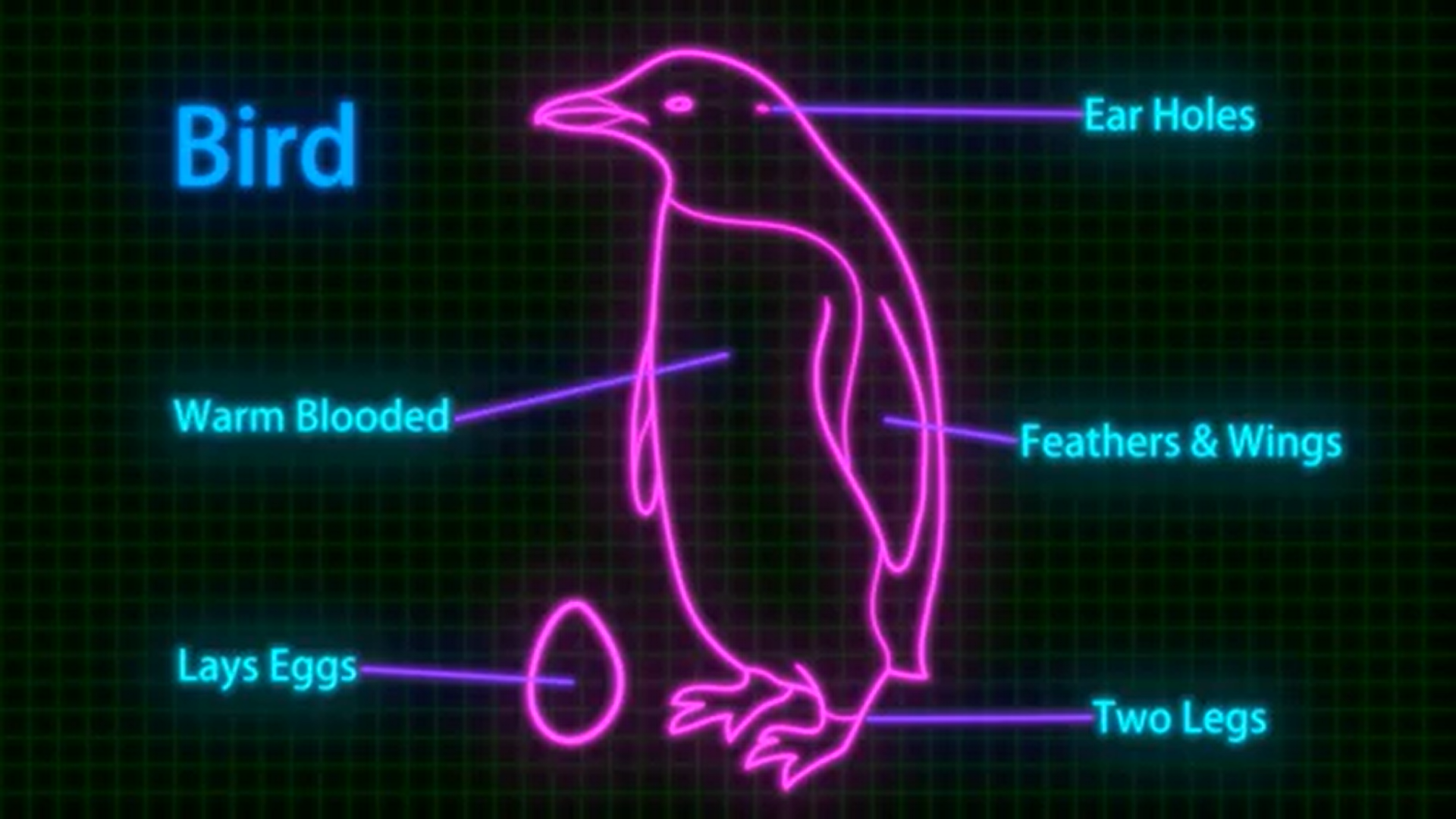 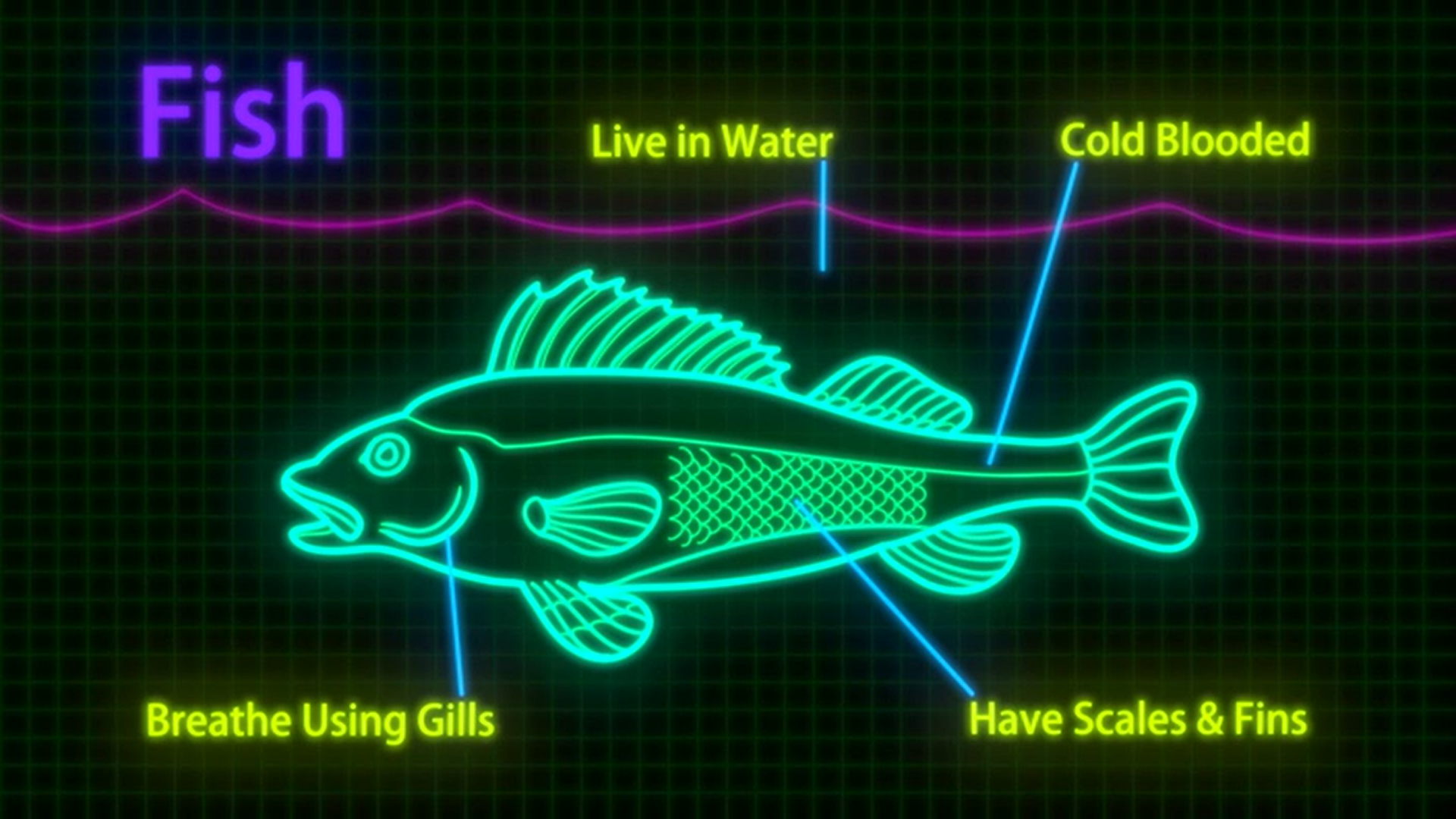 Insects
Reptiles
Mammals
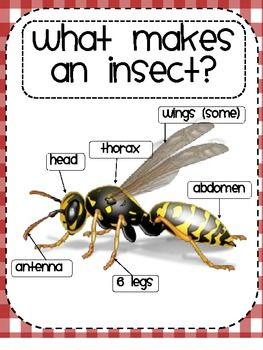 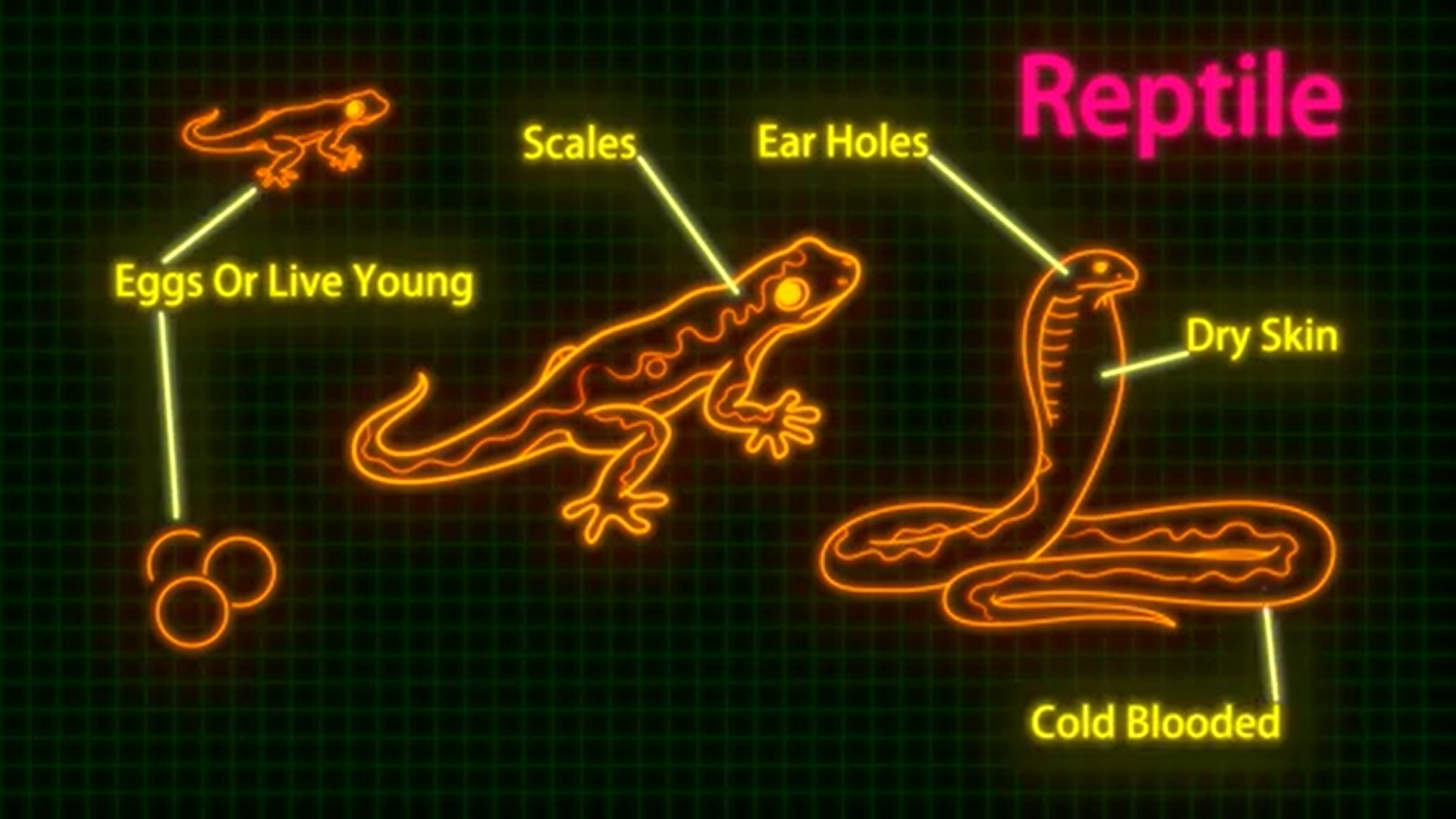 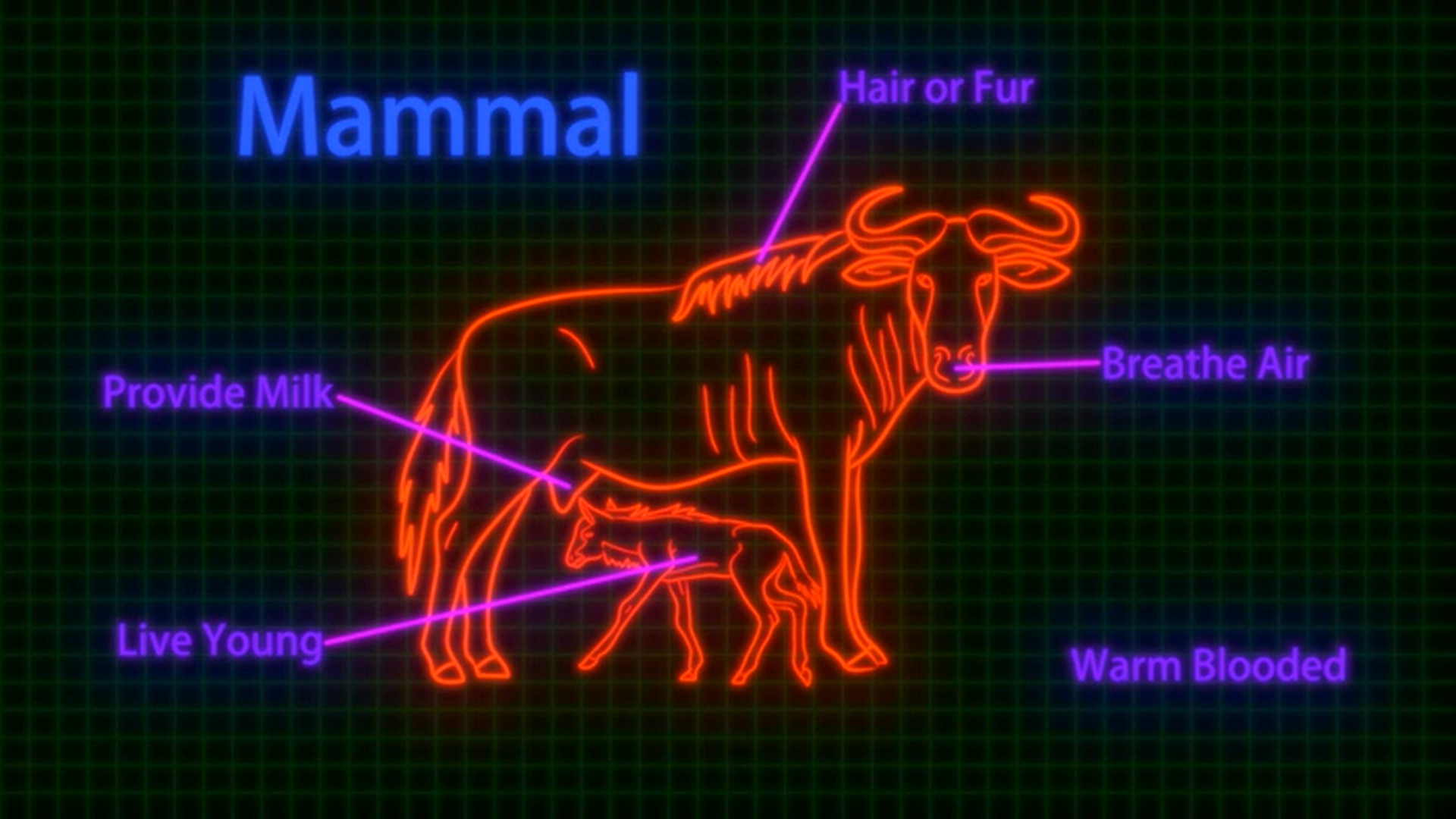